Philosophy as a form of science
Theorys of philosophy’s appearance:
1) mythological – according to this theory philosophy is based on the different myths (elementary form of the worlds perception);
2) gnoseological - according to this theory philosophy was created as a first form of science specially for the exploration of the world;
3) cultural - according to this theory appearance  of philosophy was a result of a high level development of the culture of ancient Greece.
Philosophy ( from ancient greek – love to wisdom)
-this is a special form of worlds perception, that formes most important representations about development of nature, society and existence of human
The author of term was 
mathematician and philosopher
 Pythagoras(570-495)
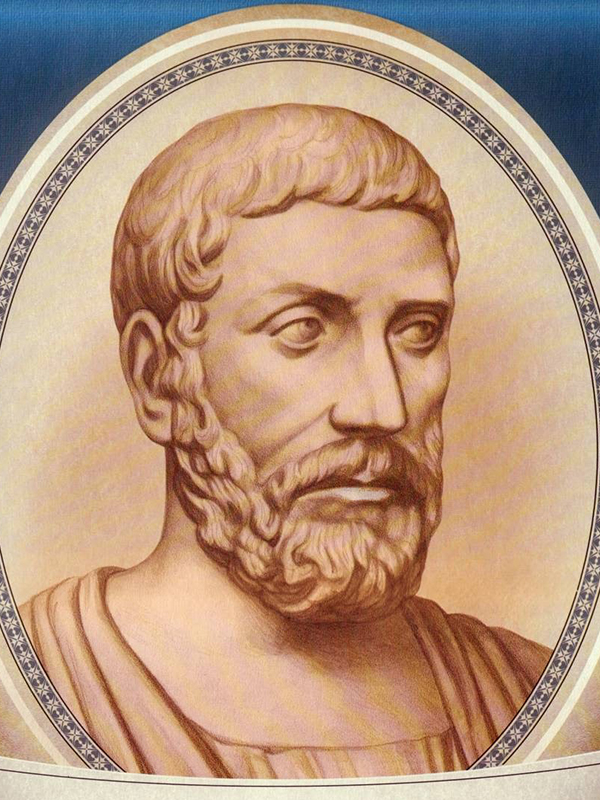 Оbject and subject of philosophy
Оbject of study of philosophy: a man and world around him;
 Subject of study of philosophy: he essence of the processes, phenomena and laws that determine the existence of the world and man
Interaction between philosophy and medicine
Main functions of philosophy:
1) worldview- it help us to get a special look at the surrounding world;
2) methodological - is responsible for the development of methods of understanding the world;
3) critical - forms the basis of the critical thinking about different processes of the  world;
4) predictive -  it forms possibility to predict the possible options for the development of the society,nature and state
Sections of philosophy
The basic question of philosophy is: what is primary - existence or mind?
existence govern our mind
mind govern
our existence
The Idealism – type of philosophy according to which possibilities of world’s understanding are limited because  we cant explain some events by our mind;
Platon (427-347 b.c.)
Pythagoras (570-495 b.c)
Platon about existence
Pythagoras about existence
Existence is a world of ideas; the most important among them is idea of goodness.
Existence is a world of ideas and numbers; the most important among them is idea of harmony.
The materialism– type of philosophy according to which our possibilities of world’s understanding has no limits because  its material;The materialism was founded by ancient Greek philosopher Democrit
The main idea  philosophy is existence
Existence – is the category, which designating
   different aspects of human being and development of the world.
  The author of this concept
  was a greek philosopher 
 Parmenides.
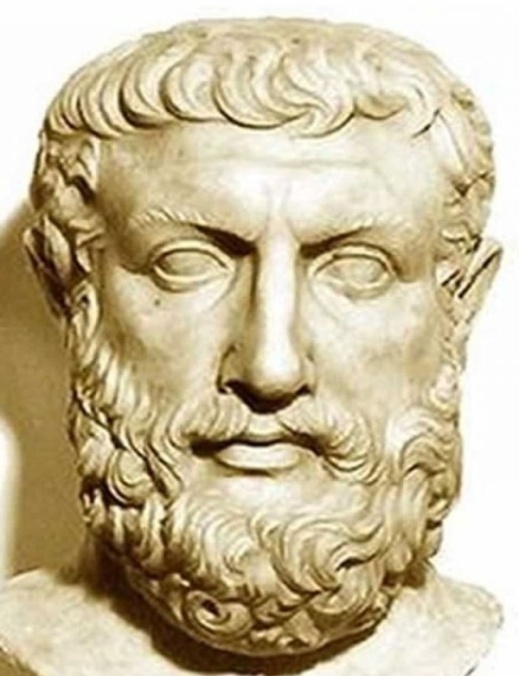 Concept of non-existence by Heraclit
Heraclit (585-483 b.c.)
non-existence
this is the category, which designating not only the death of human but also his transition to the other quality.
Тhe main historical epochs of the development of philosophy
Middle Ages (5-15 centuries / 400-1400 years.)
During this period  philosophy occupies a subordinate position to theology.
Sphere of philosophical research: Questions of faith, religion, proof of the existence of God.
Main directions: 
Patristics – type of philosophy, which is based on the doctrines of Catholic church (created by St. Augustine)
Sholastics  - type of philosophy, which is based on the proofs of God’s existence(created by Thomas Aquinas)
Aurelius Augustin (354-430years) - philosopher, patristics, author of the book “The city of God”
Thomas the Aquinas (1225-1274 years) philosopherof scholasticism,author of the book “The sum of theology”
Рhilosophy of the Renaissance (14-16 centuries / 1300-1500 years)
Renaissance(14-16 centuries / 1300-1500 years)
The philosophy of  this period was characterized by: 
1) secularization- the process of separation of church and state;
2) Philosophy becames independent from theology;
3) science returns to the ancient tradition of anthropocentrism. 
The main philosophers of this period were:
Michel de Montaigne(1533-1592) french philosopher, author of the book “The expirienses”
Тhомаs Mоr (1478 – 1535) british  philosopher , author of the book “The Utopy”
Niccolo Makiavelli (1469-1527) – italian philosopher, author of the book «The Monarch»
Рhilosophy of the New Age 
 (17-18 centuries / 1600-1700)
The main object of the study of philosophy was problem of knowledge.
The main directions of the New Ages philosophy:  
 
1) rationalism - type of philosophy, which recognize mind as a only one way of world cognition(created by Rene Descartes (1632-1704;)
2) empiricism – type of philosophy, which recognize experience as a only one way of the world cognition (created by Francis Bacon (1561-1626);
3) sensualism- type of philosophy, which recognize sence as a only one way of the world cognition  (created by John Locke (1632-1704).
 
The main philosophers of this period were:
Rene Decartes (1632-1704) french philosopher of rationalism, author of the book “The issue about the method”
Francis Bacon(1561-1626) british  philosopher of the empiricism, author of the book “The New Organon”
John Locke (1632-1704) british  philosopher sensualism, author of the book “The issue about the goverment”
Рhilosophy of the Еnlightenment
(17-18 centuries / 1600-1700)
The aim of philosophy- become an applied science that can give a person the necessary minimum of knowledge about the world and the development of society;
The main directions: 
1)deism  - type of philosophy, according to which God creates world but don’t control it;
2)geographical determinism – type of phylosophy, defining geography as a main factor of political, economical and cultural development of the state
The main philosophers  of this period was:
Francois Voltaire (1694-1778) - french philosopher of deism, author of the book “Philosophy of history”
Jean-Jacques Rousseau (1712-1778) french philosopher of deism, author of the book “The issue about the eternal world”
Charles de Montesquieu (1712-1778) french philosopher of geographical determinism, author of the book “The power of climate”
Deni Diderot (1736-1784) french philosopher deism, author of the book “Encyclopedia”
The german classical philosophy 
  (18-19 centuries / 1700-1800)
Almost all philosophers of this period were idealistic;
The object of research: 
 - development of the world and of man, society and the state; 
 - the problem of knowledge and its limits;
- the laws of history.
Main areas: subjective idealism, objective idealism, materialism.
The main representatives of this period was:
Emmanuel Kant (1724-1804) – german philosopher of idealism, author of the book “The critique of a perfect mind”
Georg Gegel (1770-1831) german philosopher of idealism, author of the book “Philosophy of law”, author of the laws of dialectic
Johann Fichte (1762-1841) german philosopher of idealism, author of the book “Separated trading state”
Friedrich Schelling (1775-1854) german philosopher of idealism, author of the book “Philosophy of nature”
Ludwig  Feerbach (1804-1872) german philosopher of antropological materialism, author of the book “The essence of christianity”
Summary:
1) philosophy is the special form of world’s perception; 
2) philosophy is the first form of science;
 3) object of research of philosophy: the world around us;
4) subject of research subject of research : the most common patterns of development of the world and man in it.